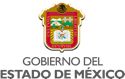 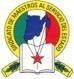 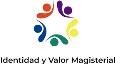 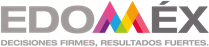 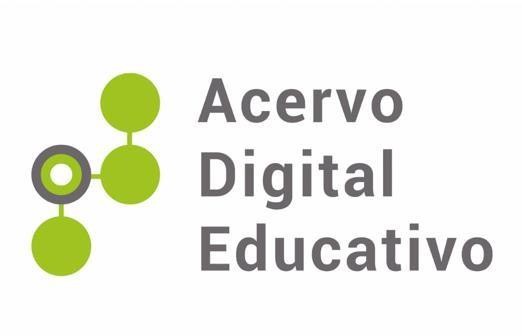 Memorama tabla del 6

Autor(a): Laura Elizabeth Esquivel Portilla 
Escuela para Jóvenes y Adultos “Gral. Lázaro Cárdenas” 15EBA0218S
Zinacantepec, México
20 de enero de 2023
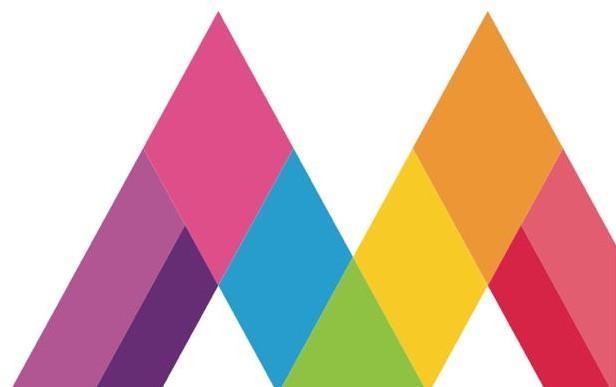 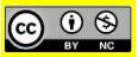 Las matemáticas como ciencia, está encaminada a la solución de situaciones problemáticas a través de diversos procedimientos, en todo ello los símbolos se hacen presente para llegar a la solución de los mismos. Las matemáticas son un conjunto de conceptos, métodos y técnicas mediante los cuales es posible analizar fenómenos y situaciones en contextos diversos; interpretar y procesar información, tanto cuantitativa como cualitativa; identificar patrones y regularidades, así como plantear y resolver problemas. (SEP, 2017, p. 299).
Es a través del juego como herramienta de aprendizaje que se puede despertar en los alumnos el interés y la pasión por continuar aprendiendo. Con el siguiente memorama los alumnos podrán repasar el valor de la tabla del seis, enfatizando que las tablas de multiplicar le ayudan a realizar operaciones grandes, a resolver divisiones entre otras cosas, llegando a descubrir la relación que existe entre dos números. 
El aprendizaje esperado que se pretende alcanzar con este memorama en segundo grado de educación primaria es: resuelve problemas de multiplicación con números naturales menores que 10. (SEP, 2017, p. 317).
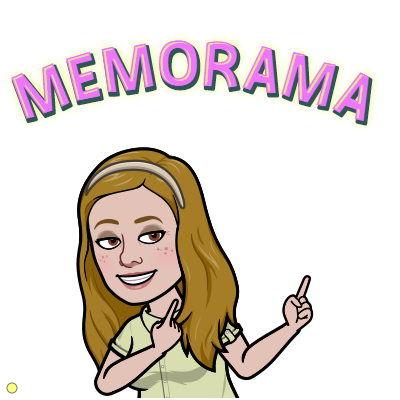 6
6 X 1
0
60
1
6 X 8
2
12
3
6 X 0
4
24
18
5
13
6 X 7
7
6
8
9
6 X 2
30
10
36
11
6 X 3
12
6 X 10
TABLA DEL 6
6 X 5
14
15
42
6 X 9
16
6 X 4
17
48
18
6 X 6
19
54
20
Referencias
Los números y sus relaciones, consultado en: http://ensech.edu.mx/documentos/antologias/par/SEMESTRE%20PAR2-12/4semes/ESPECIALIDAD/LOS%20NUMEROS%20Y%20SUS%20RELACIONES%20%2010/Los%20numeros%20y%20sus%20relaciones%2010.pdf 

SEP. (2017). Aprendizajes clave para la educación integral. Plan y programas de estudio para la educación básica. México: CONALITEG.